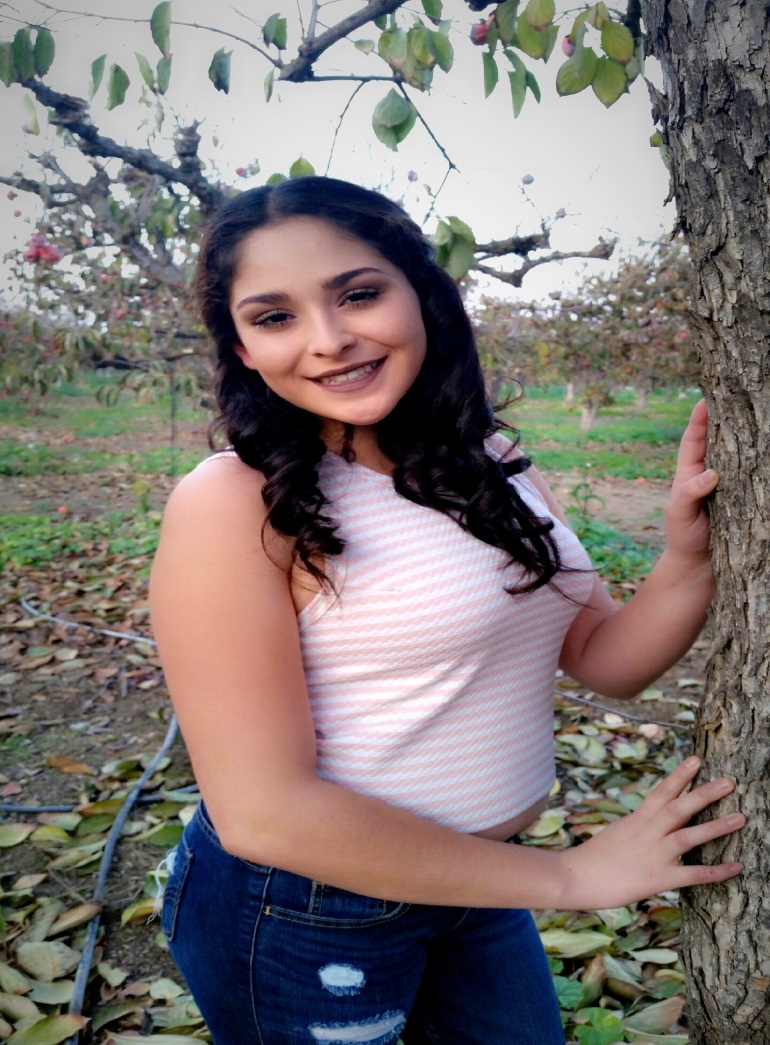 Edith andrade ceballos
About Me
I live with both my parents and with my 3 sisters and 1 brother. 
I’m interested in becoming a Registered Nurse.
A challenge I faced was deciding between two pathways 
       - Registered Nurse
       - Teacher
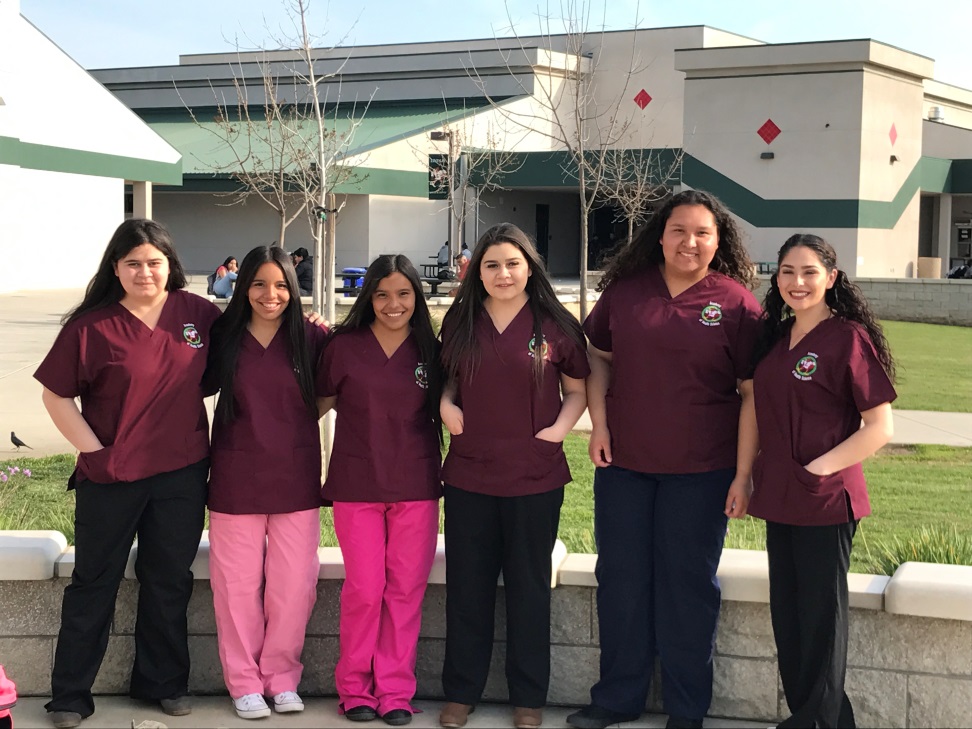 High School Experience
Clubs I joined were Yearbook, My Voice , Art Club, and Ballet Folklorico
The PBS helps out a lot by the way it uses it’s teaching performance.
My personal challenge would be staying focus
What I learned was that I am a smart girl but I just need to put effort on my work to get it done
High School prepared me for college it taught me what to do and what not to do.
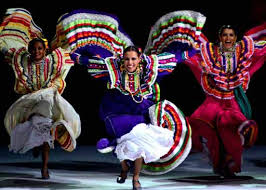 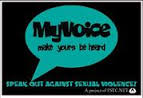 Job Shadow
For my job shadow I picked a teacher because teaching catches my attention 
It connects because at one point in my life, I wanted to become an elementary teacher
What I thought was interesting was the way teachers teach. Every teacher teaches their own way.
Memorable moment for me would be that being a teacher is a model and is leading students to a good path
Yes I do see me working as a teacher at some point in life. I really like the way teachers teach and care about they’re students
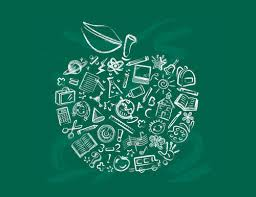 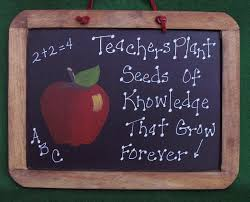 Pathway
My pathway is Spanish
It relates because to work in a nurse career you would need to know Spanish and English or at any job
I already know Spanish but it taught me the correct way to write, say, and spell words in Spanish
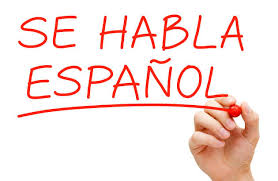 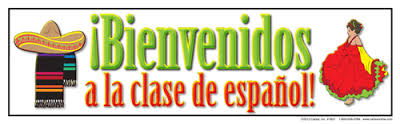 Post-High School Plans
I’m going to College of the Sequoias in Visalia for 2 years and transfer to Fresno state
I applied to COS and Fresno State. I got accepted to both COS and Fresno State. 
It fits me because by going somewhere close to home can prepare me when I leave somewhere far to study.
I got help from FASFA
My goal is to complete everything and start working in my career
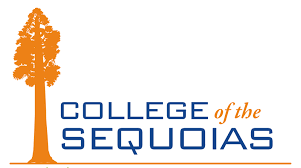 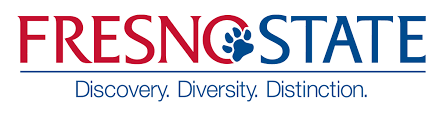 Leaving LHS
High school did shape me and helped me become more responsible. The teachers helped me a lot and got me to where I am.
The PBS helped with the ways the teachers taught me and they made me realize that school is important.
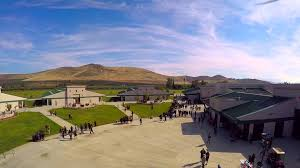 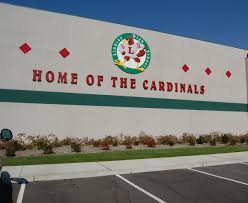 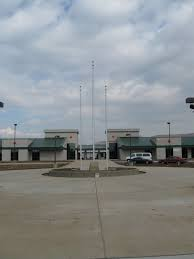 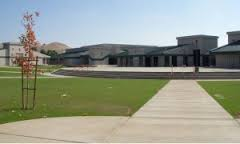 Thank you!